Act I, Scene ii
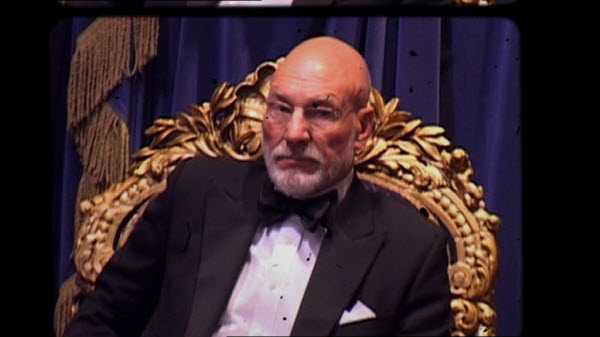 Act I, Scene ii
Setting
“The castle”
Many ways to play this scene
Branagh plays it as a very formal, very public ceremony of sorts in front of the whole court
Others see it as a council chamber, with only the high ups of the court present
It is tense above all; Claudius thanks everyone for going along “With this affair” (line 16)
The “affair” can be interpreted in a couple of ways:
The succession
His marriage to Gertrude
Both of these things
Act I, Scene ii
Big question of this scene that is never said:  why is the son of the old king not the new king?
Succession through birth was not necessarily the medieval way; it was the way of Shakespeare’s audience, though, and they might have wondered
What the audience needs to understand is that young Hamlet is in danger, though:  his uncle cannot be comfortable on the throne with another potential heir hanging around
Act I, Scene ii
Political business in this scene
The new king, Claudius, thanks everyone for going along 
with the succession and the wedding – this is an ominous line
Claudius mentions Fortinbras and his claims on the land
Fortinbras is trying to take advantage of the time of succession, 
usually a good time to test the mettle of a new leader, to see if he is anything like his predecessor
The Americans go through this every time they elect a new president; the rest of the world waits to see how the new president will act
Kennedy and Cuba
Bush Jr. and Iraq
The ambassadors, Cornelius and Voltemand , are sent to Fortinbras’ uncle to try to get him to rein in Fortinbras
Act I, Scene ii
Introduction of Polonius’ family
Laertes is first introduced, and through his introduction his father is also introduced to us
Claudius: The head is not more native to the heart,/The hand more instrumental to the mouth,/ Than is the throne of Denmark to thy father” (lines 47-49)
Laertes is usually presented as about the same age as Hamlet; he, along with Fortinbras, will be presented to the audience as a foil character for Hamlet.
He asks to go back to France
Polonius’ first words
Immediately get us used to the fact that he is a windbag
He takes four lines to say “Yes,” basically (lines 58-61)
Polonius is an important character, a very close advisor to Claudius
What role did he have in the succession?
In some productions, Ophelia is there as well, but she is not in the stage directions as being there
Act I, Scene ii
Hamlet is introduced in line 65:  “A little more than kin and less than kind!”
An aside
Illustrates his punning nature right away
He is dressed all in black, and is usually very different from all of the other characters on the stage (costuming, blocking, tableau, et cetera)
In mourning clothes
Everyone else has moved on, due to the new royal wedding
Apparently, the two events were very close together
Act I, Scene ii
The punning continues with his next line:  “I am too much in the sun” (line 67)
Sun = association with king and royalty
Sun = son
Too much Claudius, is the gist of it
Immediately we notice his care with language
The speech about “Seems, madam?” (lines 76-86) is all about correcting his mother’s use of a word
Act I, Scene ii
Claudius names Hamlet successor to his throne (“You are the most immediate to our throne” – line 109)
Again, why did Hamlet not get the throne anyway?
Too young?  How old is he?
He was not there; he was away at university (Wittenberg
Wittenberg was a Lutheran university (Protestant); trivia:  it did not actually open until 1502, 
so it was not around in medieval times
Known for its austerity; this fits Hamlet perfectly

Another political move; Claudius is a master politician
Claudius also tells Hamlet not to go back to school
He wants him where he can control him
Hamlet replies not to Claudius, but to his mother:  “I shall in all my best obey you, madam” (line 120)
He does not seem to want anything to do with Claudius
Claudius, ironically, calls this curt, reluctant answer “a loving and a fair reply” (line 121)
Act I, Scene ii
Hamlet’s first soliloquy (“O that this too too sullied flesh would melt…” – lines 129-159)
First line has an ambiguous word:  sullied or solid?
Both can work:  Shakespeare often used homophones to get double meanings
“Sullied” means corrupted or dirtied in some way; ties into disease imagery
“Solid” ties in with the “melt” bit that comes later

He seems a bit suicidal, too, wishing that God (“the Everlasting” – line 131) had not made suicide a sin (“had not fixed / His canon ’gainst self-slaughter” – lines 131-132)
The first few lines illustrate his melancholy
Info about how long it has been since old Hamlet’s death (“two months dead, nay, not so much, not two” – line 138)
Act I, Scene ii
Comparison of old Hamlet to Claudius
“Hyperion to a satyr” (line 140)
A god to a mythical beast
Mind (old Hamlet) versus body (Claudius)
Keep this theme in mind throughout the course
Hamlet is clearly in the camp of the mind; he hates anything having to do with the body

Later, “no more like [young Hamlet’s] father / Than [young Hamlet] to Hercules” (lines 152-153)
Interesting that he does not see himself as a hero
Distinctly against how he has been portrayed (cf. – the “fat, and scant of breath” line late in the play – V, ii, 288)
He is perhaps bookish, nerdy – a scholar, like Horatio
Act I, Scene ii
Anger towards his mother for what he sees as a far too hasty remarriage
“within a month” – line 145
“frailty, thy name is woman” – line 146
Hamlet has a definite misogynistic streak in him
He seems obsessed by the details of his mother’s remarriage
His line about the “incestuous sheets” (line 157)
All children have great discomfort imagining their parents as sexual beings
First hints of Oedipal issues

Foreshadowing in “It is not, nor it cannot come to good” (line 158)
Act I, Scene ii
Horatio and two of the guards enter (Barnardo and Marcellus)
We see how much Hamlet values Horatio’s friendship
Question for students:  what are they there for?
Continuation of their promise in Scene I to tell Hamlet of the ghost
We know what they are going to say; Shakespeare delays the actual announcement:  drama!
Act I, Scene ii
Further evidence of Hamlet’s superiority to others:  his disdain for alcohol
Sarcastic “We’ll teach you to drink deep ere you depart” (line 175)
Continued in Scene iv with the discussion of Claudius’ drinking (“a custom / More honored in the breach than the observance” – I, iv, 15-16; see Act I, Scenes iii-iv notes)
Act I, Scene ii
Drama of the revelation of the ghost to Hamlet
Hamlet teases us by saying that he “sees” his father “in [his] mind’s eye” (line 184)
Horatio does not get the courage to say what he has to say until five lines later
Note Horatio’s careful retelling of the tale
He tells only what he saw and no more, as plainly and as exactly as he can
Marcellus and Barnardo try to say that the ghost was around longer than a hundred seconds, and Horatio insists on adding “Not when I saw’t” (line 240)
Note also Hamlet’s craving of detail
Thirteen questions!
Act I, Scene ii
Hamlet decides to watch with them that night, and he tells them not to tell anyone
Last lines of the scene
Illustrate Hamlet’s impatience (“Would the night were come!” – line 256)
Illustrate the fact that Hamlet, like Horatio and the guards, chooses to view the ghost as a warning of something
Indications that Hamlet suspects that something is wrong?